Civilizations of the Ancient East(3 000 – 600 BCE)Цивілізації Стародавнього Сходу (3 тис. – 600 рр. до н. е.)
Andrii Pastushenko
PhD in Historical Sciences, associate professor
Neolithic (10 – 4.5 kya)
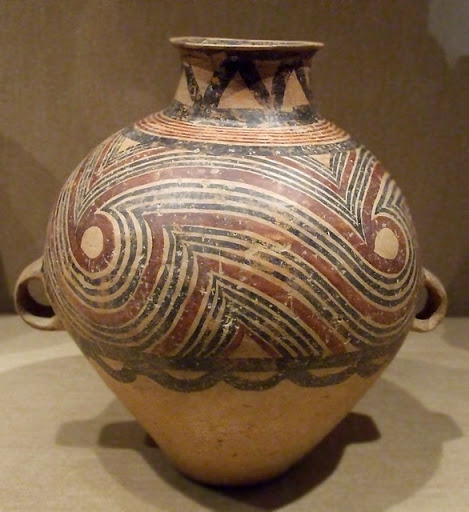 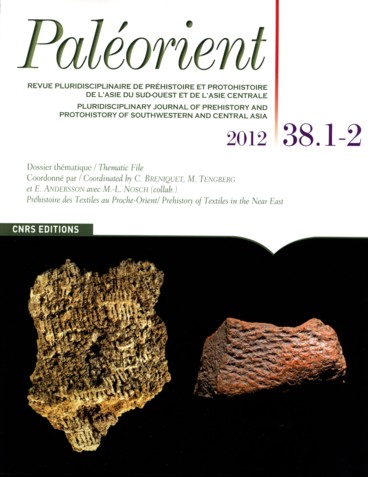 In several places during the 3000s B.C.E.
Hoes, sickle and plough
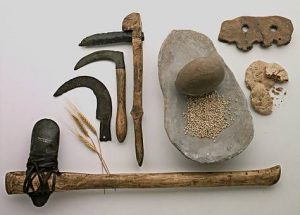 metallurgy and metalsmithing
The Bronze Age (ca. 3500–1200 B.C.E.)
The early Iron Age
(the 8th century BC – the 4th century AD)
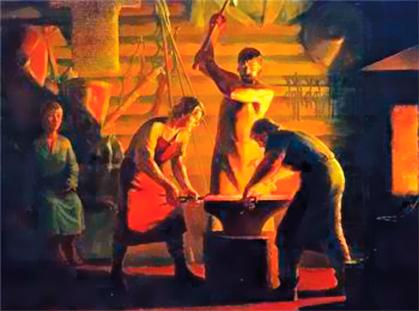 Writing
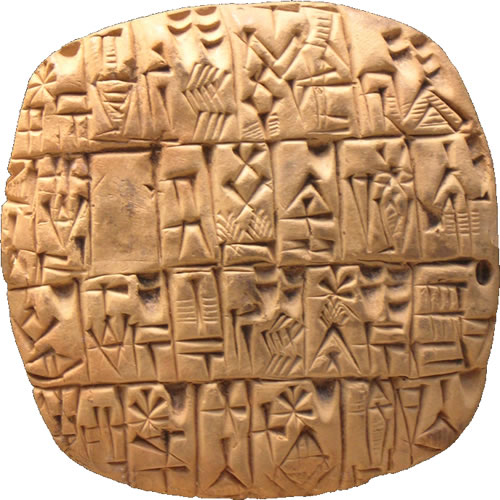 Cuneiform 3500 and 3000 B.C.E.
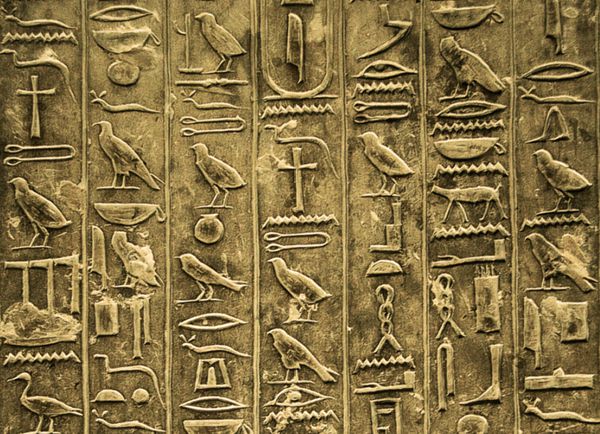 the Egyptians’ hieroglyphs at about 3000 B.C.E
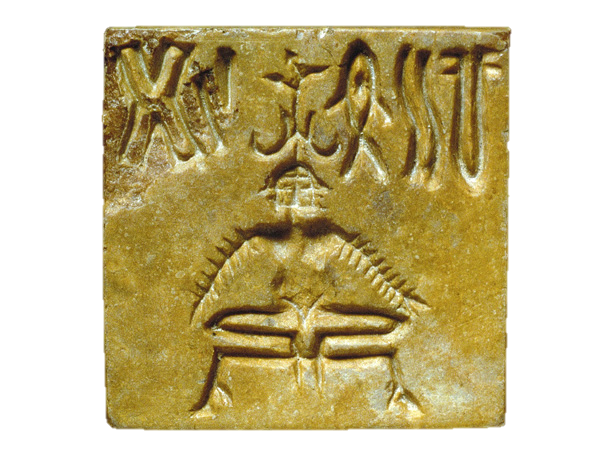 the Indus River people around 2200 B.C.E
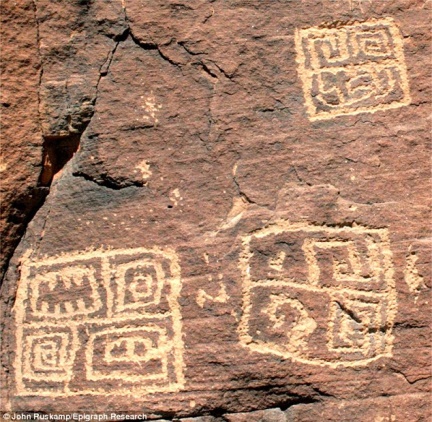 the Chinese pictograms before 2000 B.C.E.
quipu, or “talking knots,” in Andes
Gilgamesh – the King of Uruk
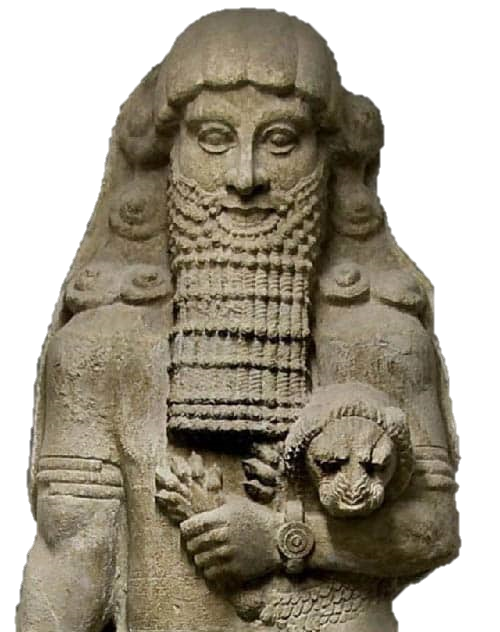 The Egyptian Book of the Dead (3 000 BCE)
India’s Rig Veda (1700 - 1100 B.C.E)
ca 850 B.C.E., come the Homeric epics, the Iliad and Odyssey
Polytheism
First monotheistic religion, Judaism (shaped from 2000 to 500/400 BCE)
Vedism (1500 to 700 BCE)
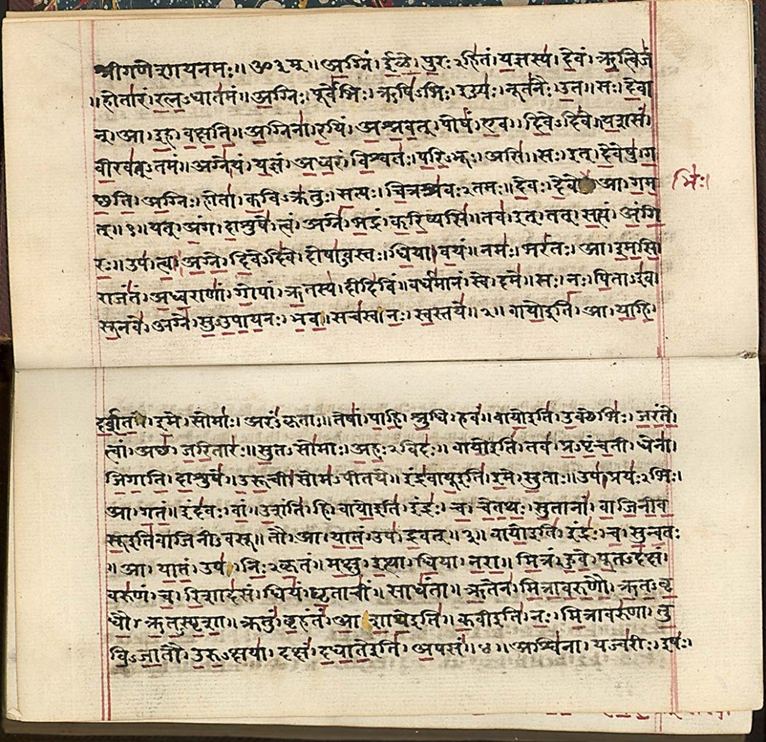 Zoroastrianism (shaped from 1700 to 500 B.C.E.)
Monumental architecture
the Egyptian pyramids
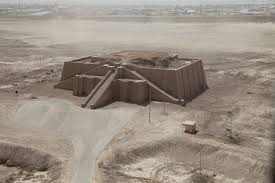 Mesopotamia’s ziggurats
An economic system
A government
Features of civilized societies
A social system ​
An intellectual tradition ​
A high level of technologies
A moral or ethical belief system
Mesopotamia
Shang China
Egypt
the Olmecs
the Indus River valley
the Chavín
Core/foundational civilizations
Mycenaeans 
1600 to 1200
Minoan
2000 
to 1450
Rome
753 BC
Nubia
3000 
to 1500 BC
the Phoenicians
1550 to 300 BC
Other civilizations
the Indo-Europeans’ migrations
1000s BCE
the Hyksos people 
1600 BCE
Different steppe nomads 
2000 – 1000s BCE
The Aryans
1500 BCE
Bantu herders 
1500 BCE
warriors, 
priests, 
artisans, 
merchants, 
record-keepers.
Surpluses
specialization of labour
Monarchy
Monarch
nobility or aristocracy
Oligarchy
a few aristocrats
nobility or aristocracy
Theocracy
Religious elite
nobility or aristocracy
Majority states were Patriarchal
Hereditary status and religion
hierarchy
Castes (Varnas) in India
Brahmans
Brahmans
Priests
Reincarnation
Kshatriyas
Warriors
Vaisyas
Farmers
Sudra
Servants
Sudra
Prison (or convict) labour
Serfdom
Slavery, debt slavery, indentured servitude
Three world zones
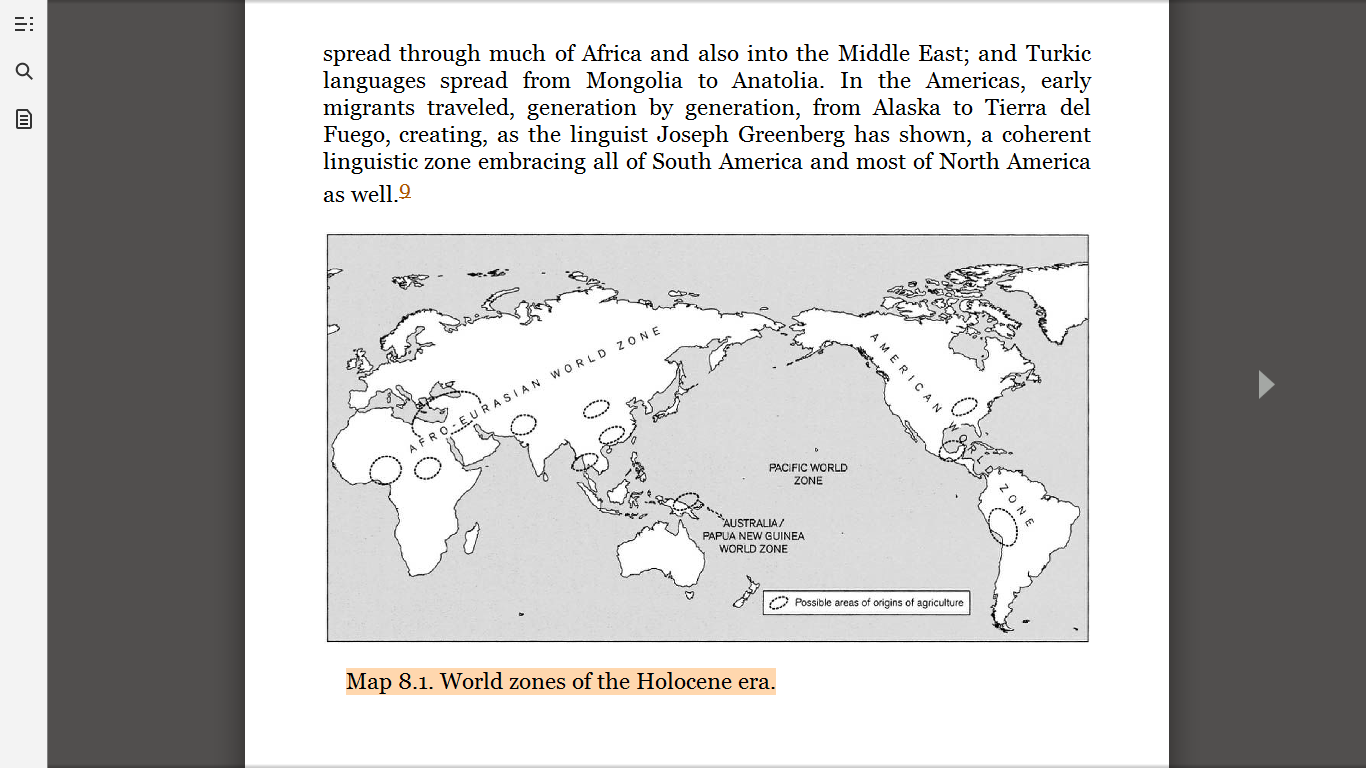 transregional trade